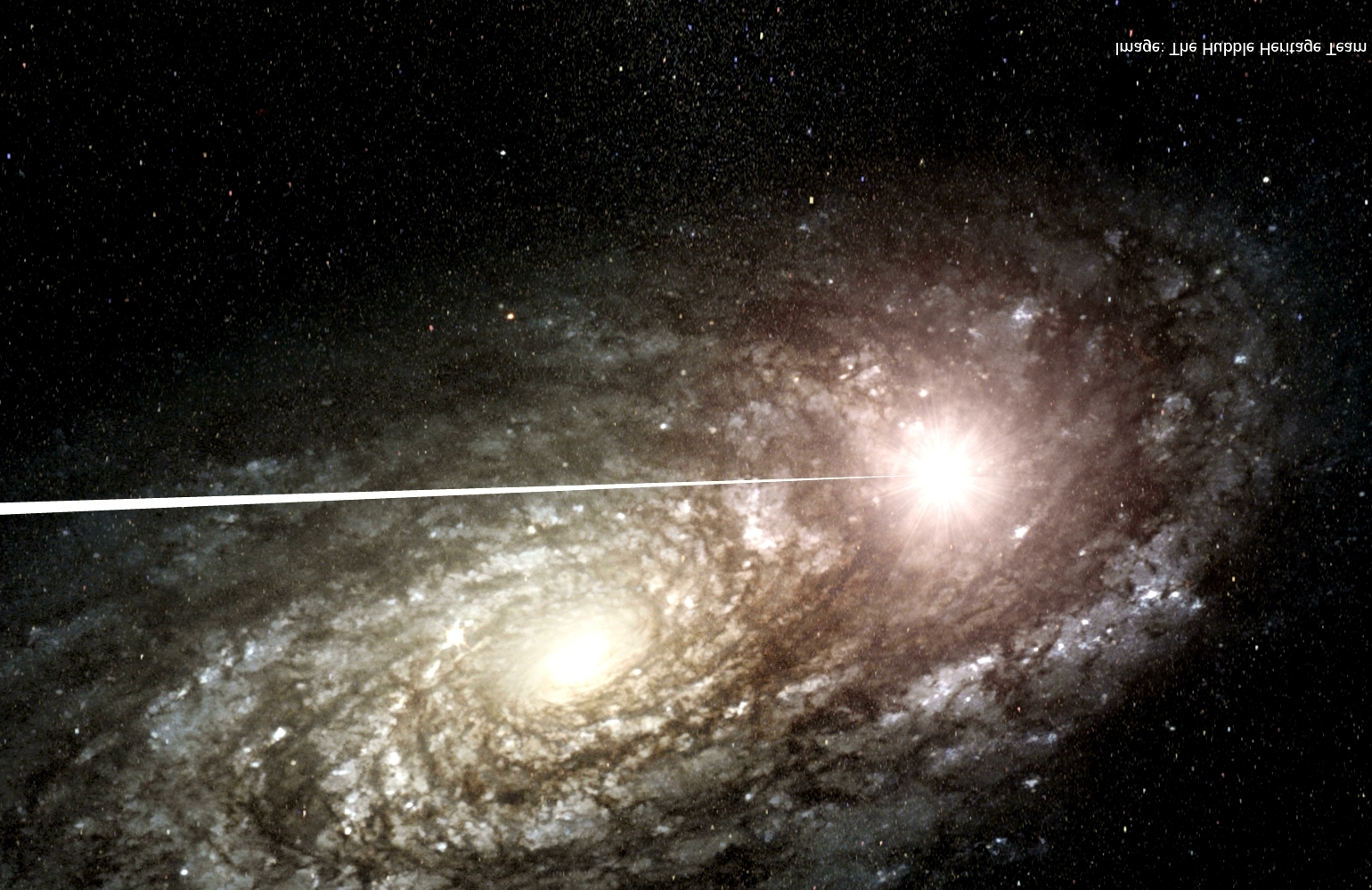 A new result on cosmological variation of the fine-structure constant
Michael Murphy, Swinburne
Julian King, UNSW
John Webb, UNSW
Collaborators on new VLT analysis:Matthew Bainbridge, Steve Curran, Chanakya Jaiswal, Elliott Koch, Michael Wilczynska, Victor Flambaum UNSW (Sydney)Bob Carswell IoA (Cambridge)
Collaborators on Keck analysis:Chris Churchill, Jason Prochaska, Wal Sargent, Art Wolfe
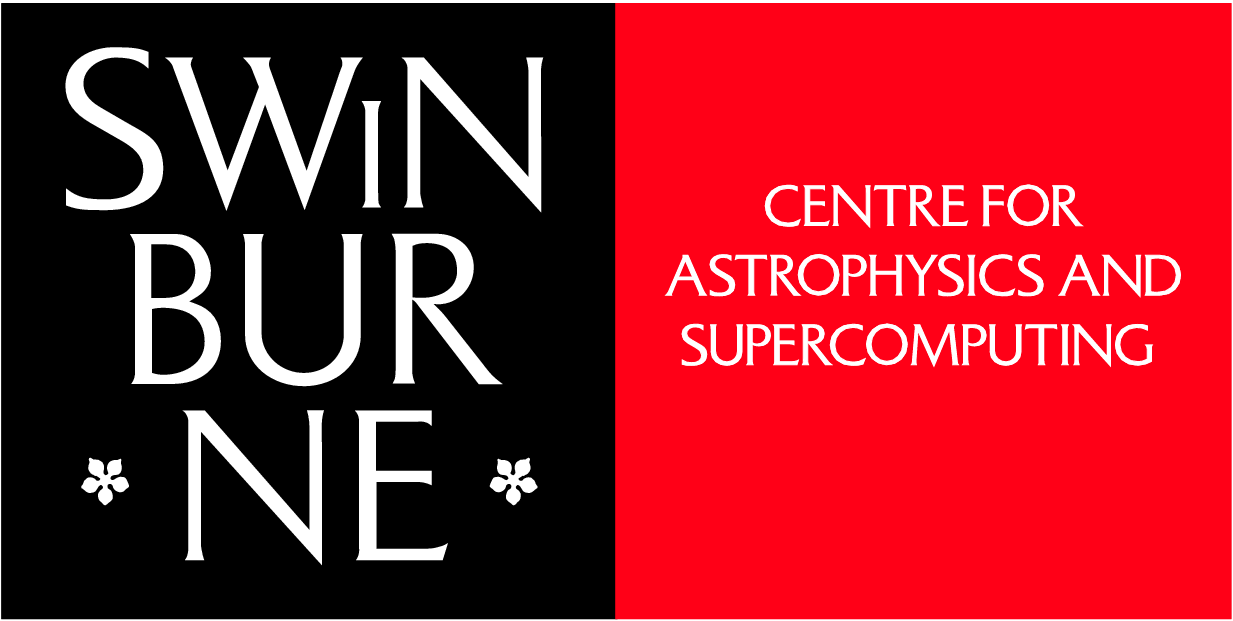 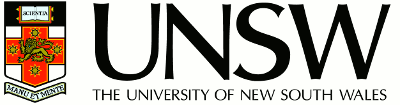 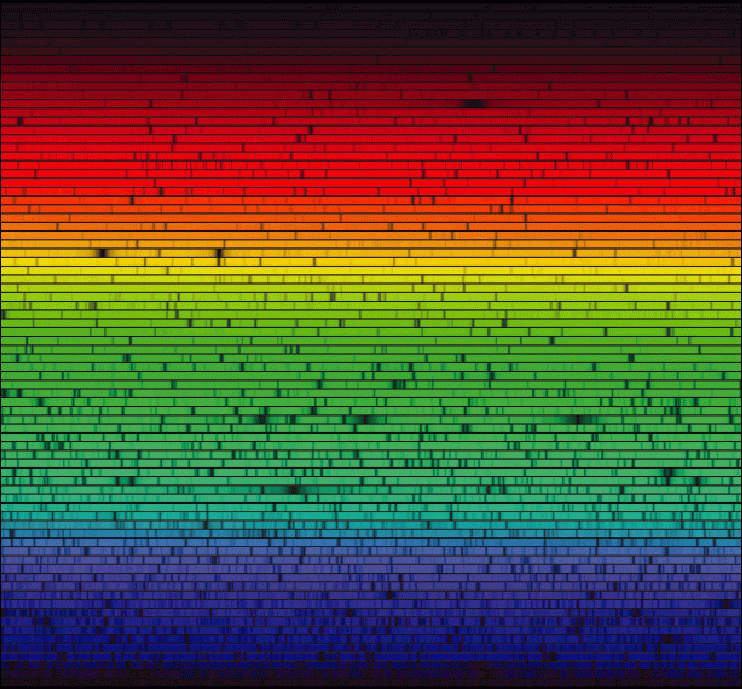 Outline:
Motivations for varying “constants”
Measuring a=e2/ħc from quasar spectra
Previous Keck/HIRES constraints: Da/a<0
New VLT/UVES constraints: Da/a>0
A spatial variation in a?
Really? Or just systematics?
Future work
[Speaker Notes: Hello]
Fundamental? Constants?:
[Note: Only low-energy limits of constants discussed here]
Why “fundamental”?
Cannot be calculated within Standard Model
Why “constant”?
Because we don’t see them changing
No theoretical reason – see above
Best of physics: Relative stability of a ~10-17 yr-1 (Rosenband et al. 2008)
Worst of physics: Sign of incomplete theory?
Constancy based on Earth-bound, human time-scale experiments
Extension to Universe seems a big assumption
Anatomy of a quasar spectrum:
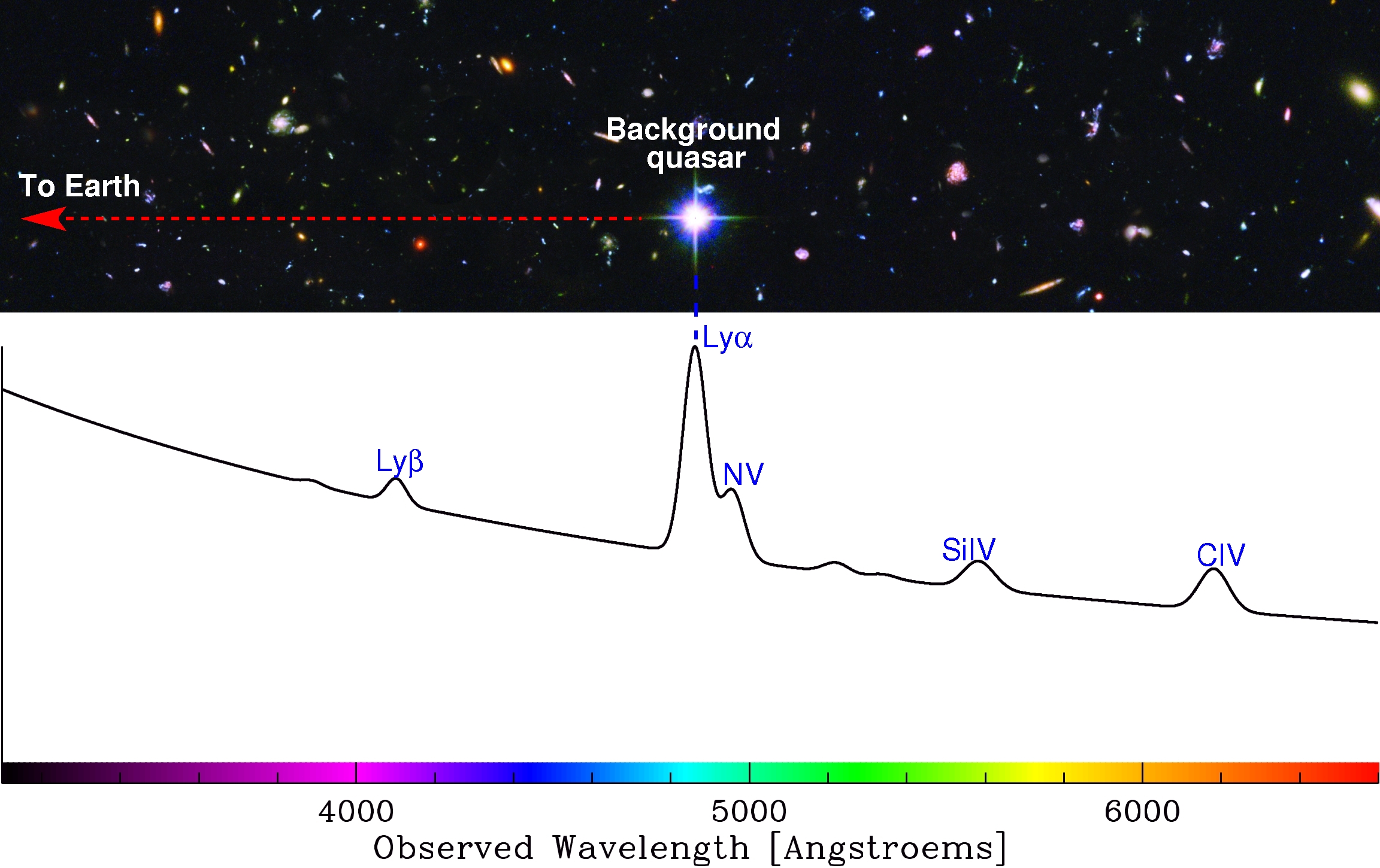 Anatomy of a quasar spectrum:
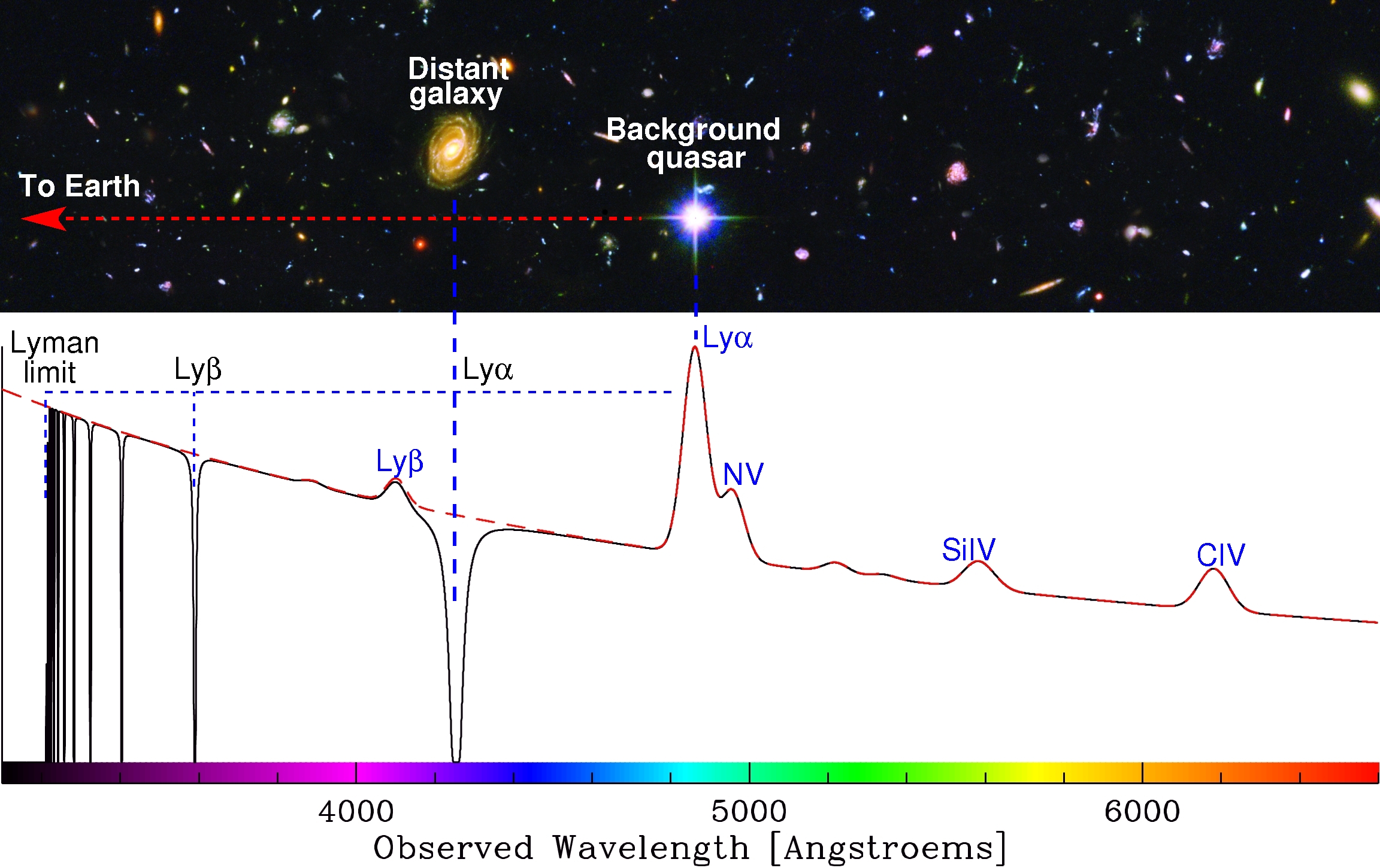 Anatomy of a quasar spectrum:
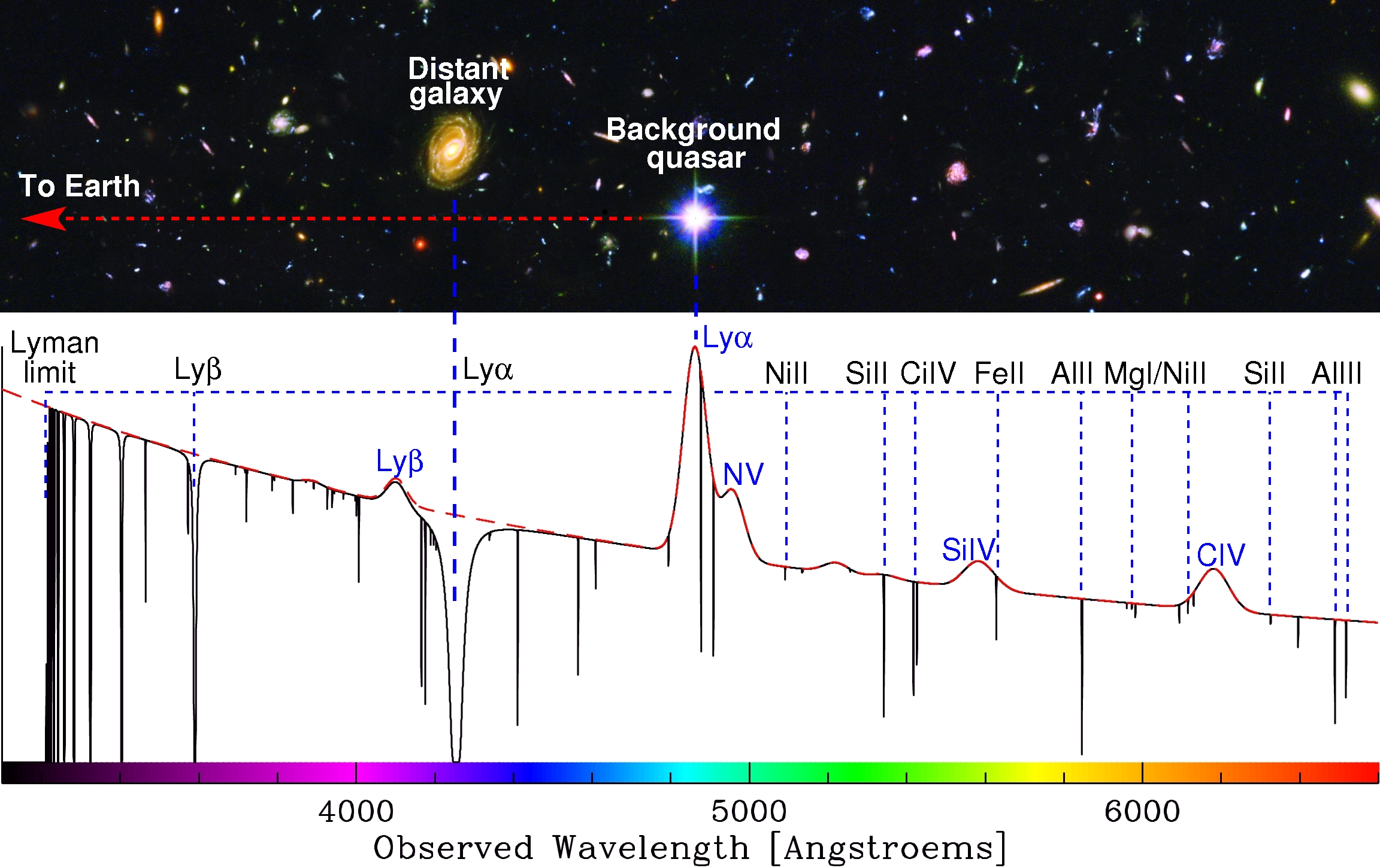 Anatomy of a quasar spectrum:
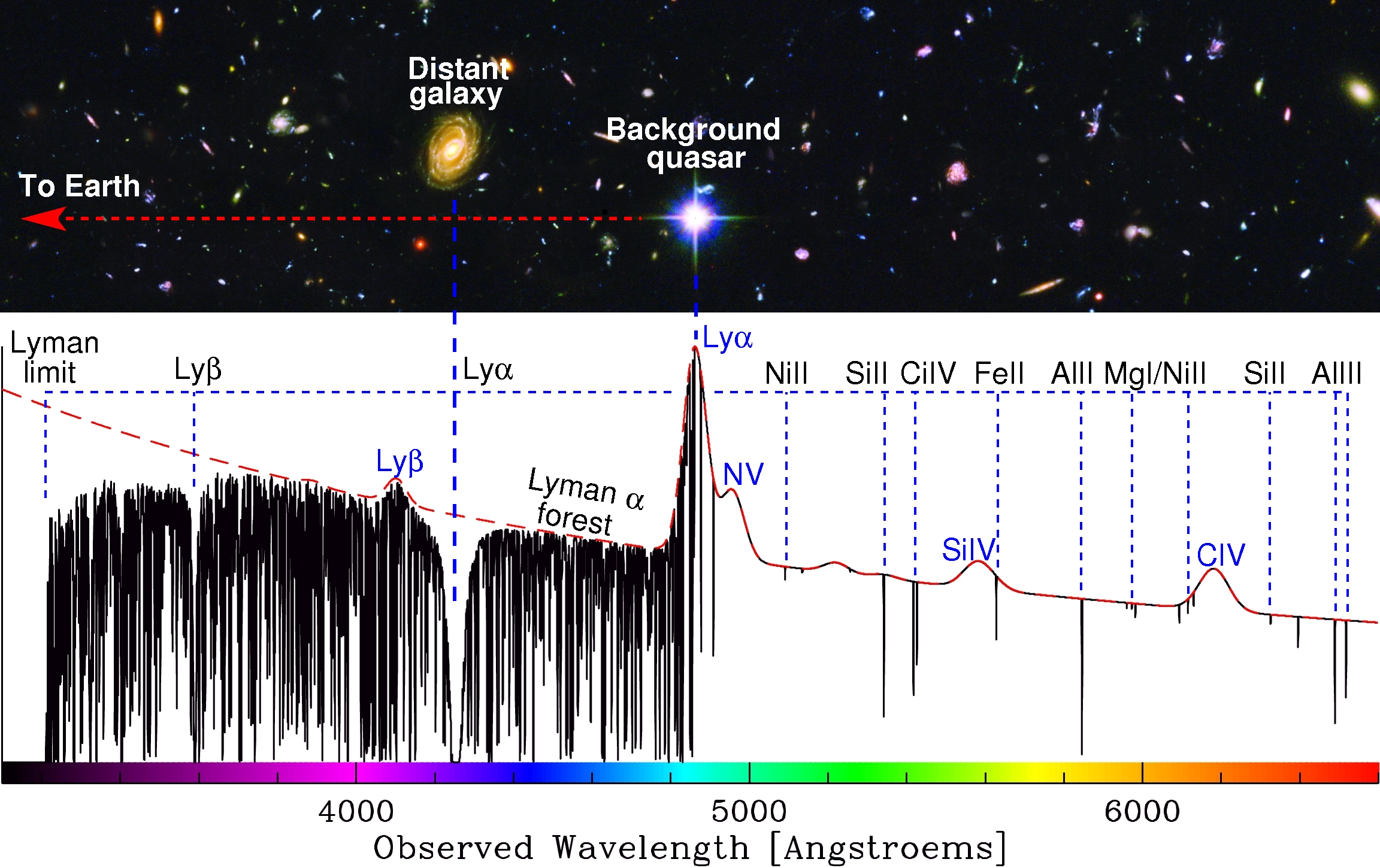 The Many Multiplet (MM) method:
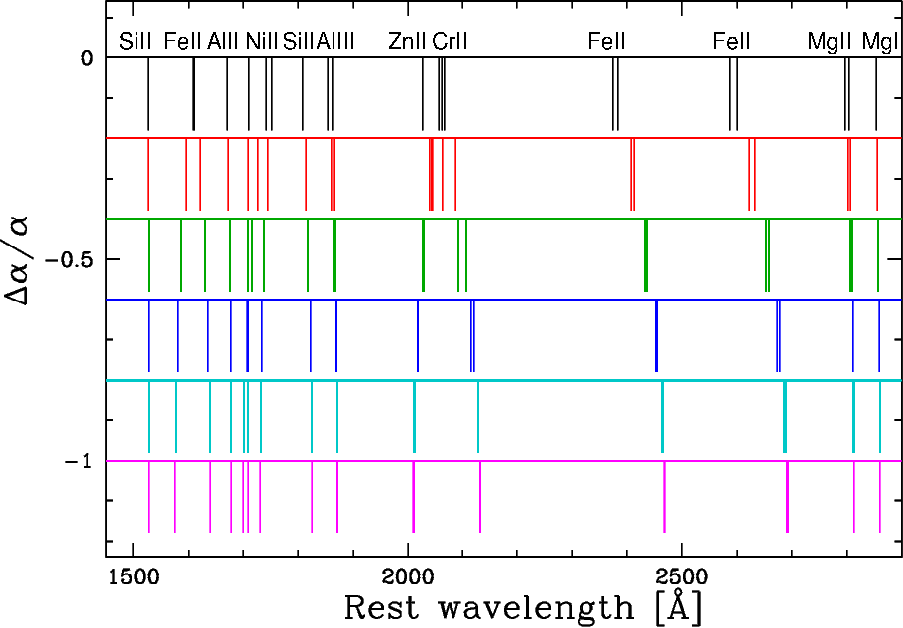 The Many Multiplet (MM) method:
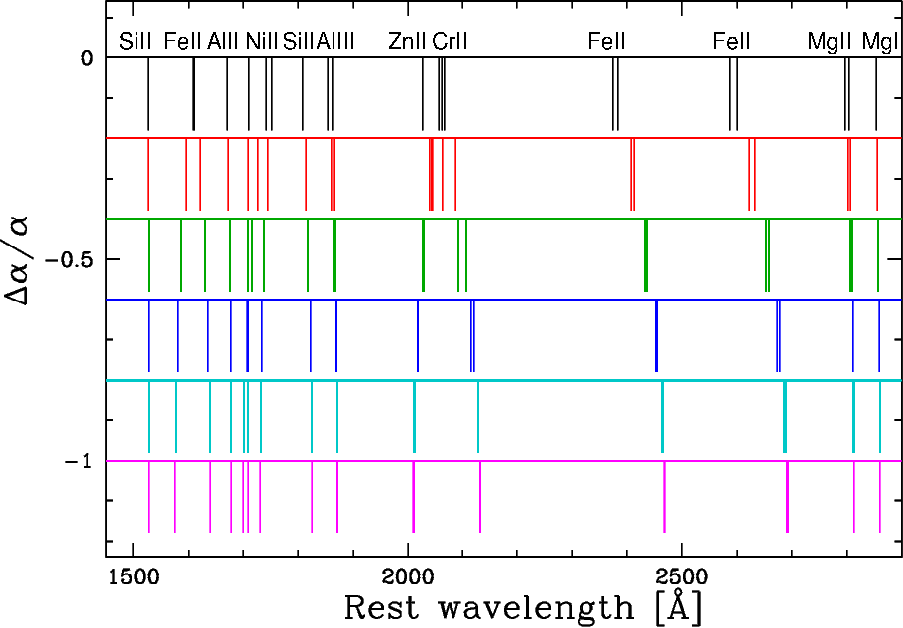 Da/a=1×10-5		Dv=200ms-1
Line shifts and /:
3 params per line 
b-params related
z's MUST be tied
bMgII
NMgII
MgII2796
bFeII
NFeII
zMgII=zFeII
FeII2600
Velocity
Line shifts and /:
1 more param,	/ 
z's still tied
MgII2796
≈2q/   or
 ≈ v/c ~ q/
/
FeII2600
Velocity
Line shifts and /:
1 more param,	/ 
z's still tied
MgII2796
≈2q/   or
 ≈ v/c ~ q/
/
FeII2600
Velocity
Fit components simultaneously; 1 / value
Minimize 2 to find parameters, including /
Error in / from final covariance matrix
Real, complex profile:
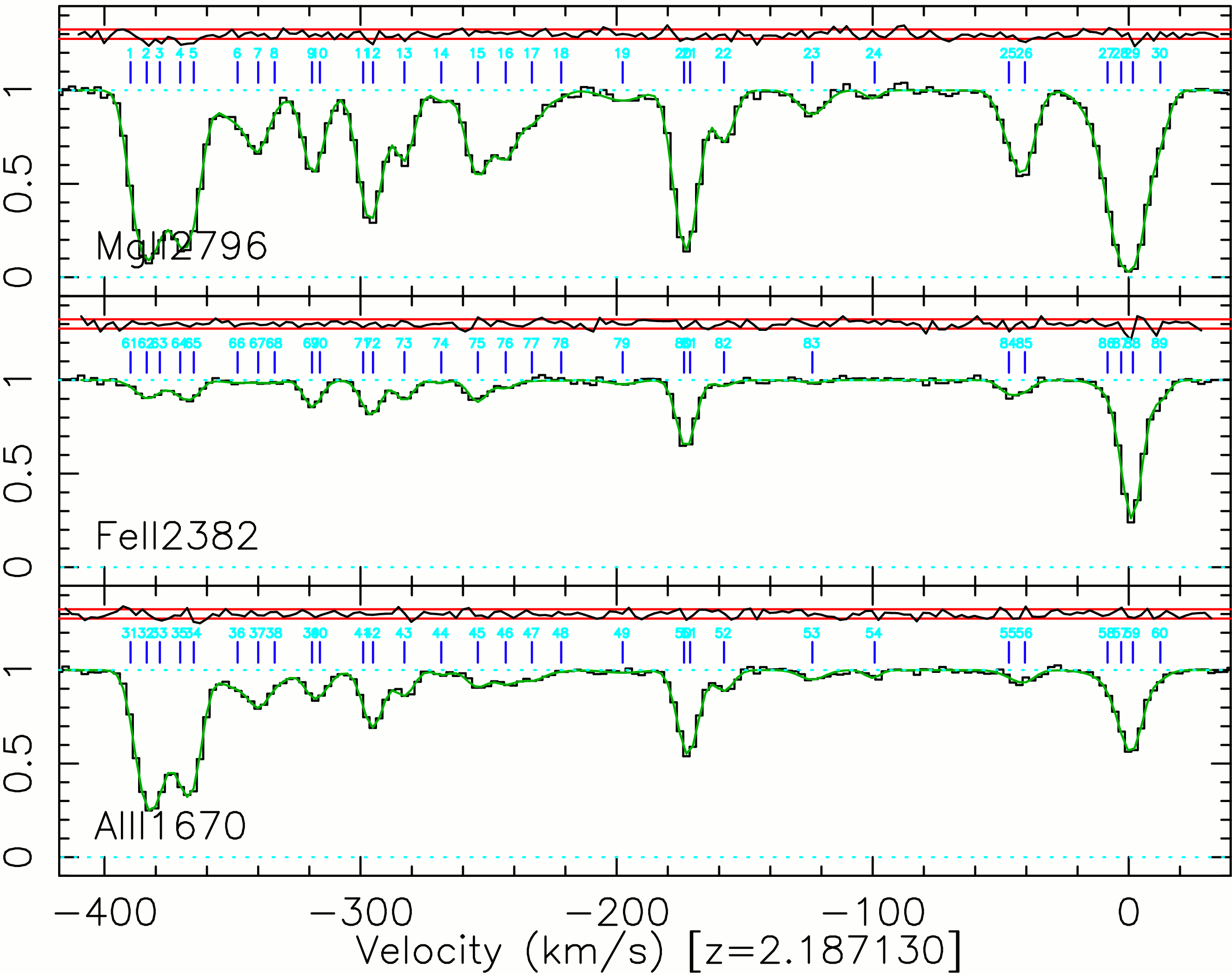 Real, complex profile: /=10-4
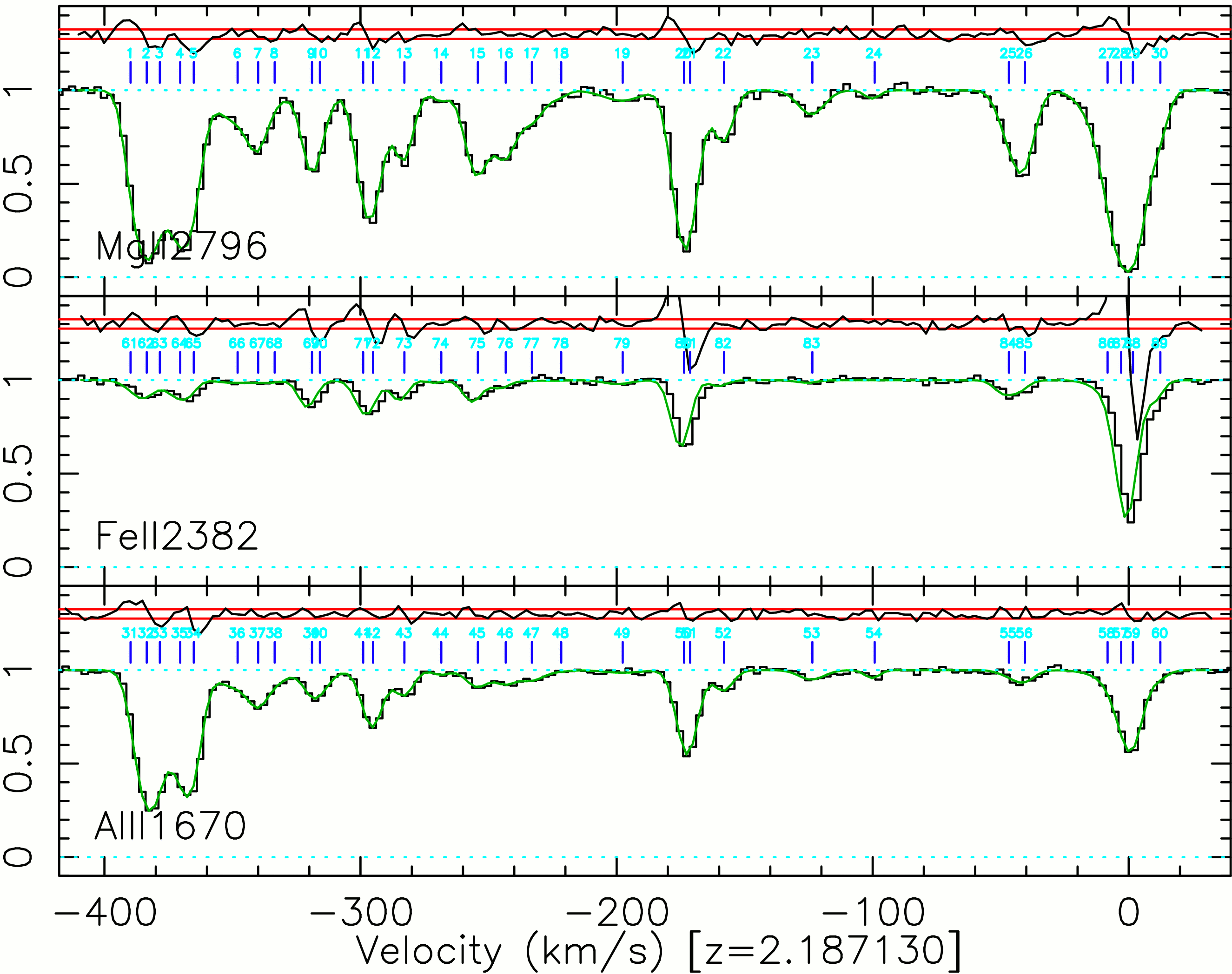 143 Keck/HIRES absorbers:
MTM et al. (LNP, 2004)
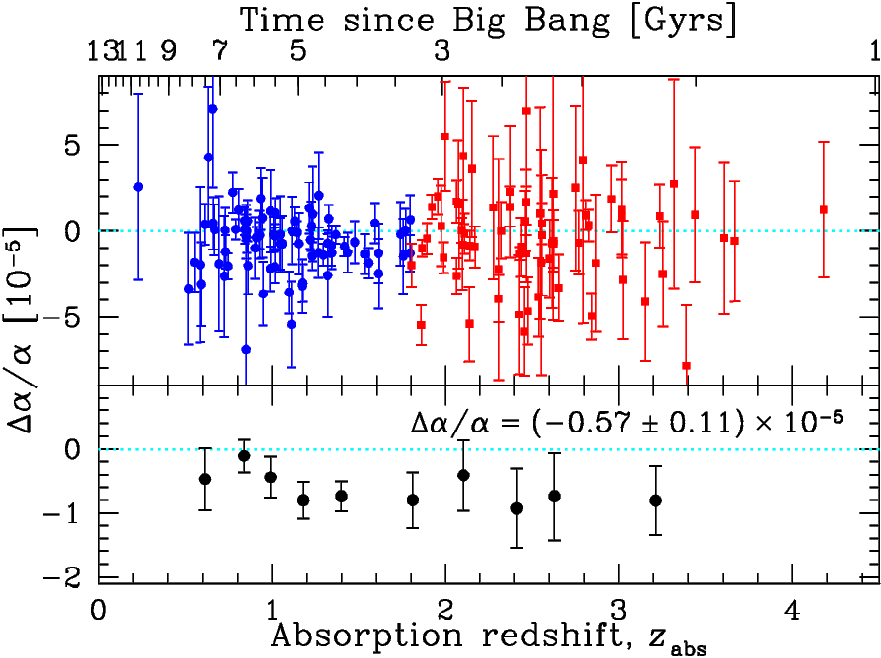 New VLT/UVES measurements:
Must check Keck/HIRES results on different telescope/spectrograph
Very Large Telescope (VLT) UVES spectrograph
Repeatable reduction of ~500 UVES QSO spectra
Reduced data to be publicly available
~200 absorbers studied, ~100 high-SNR QSOs.
/ from 153 absorbers (61 QSOs) at 0.2<zabs<3.6 (2.6 – 12 Gyr look-back time).
Predicted statistical precision (/) ≈ 0.5 × 10-6
~780 hrs exposure (~90 nights inc. o'heads). 
ARCHIVAL SPECTRA – wavelength calibration!
153 VLT/UVES absorbers:
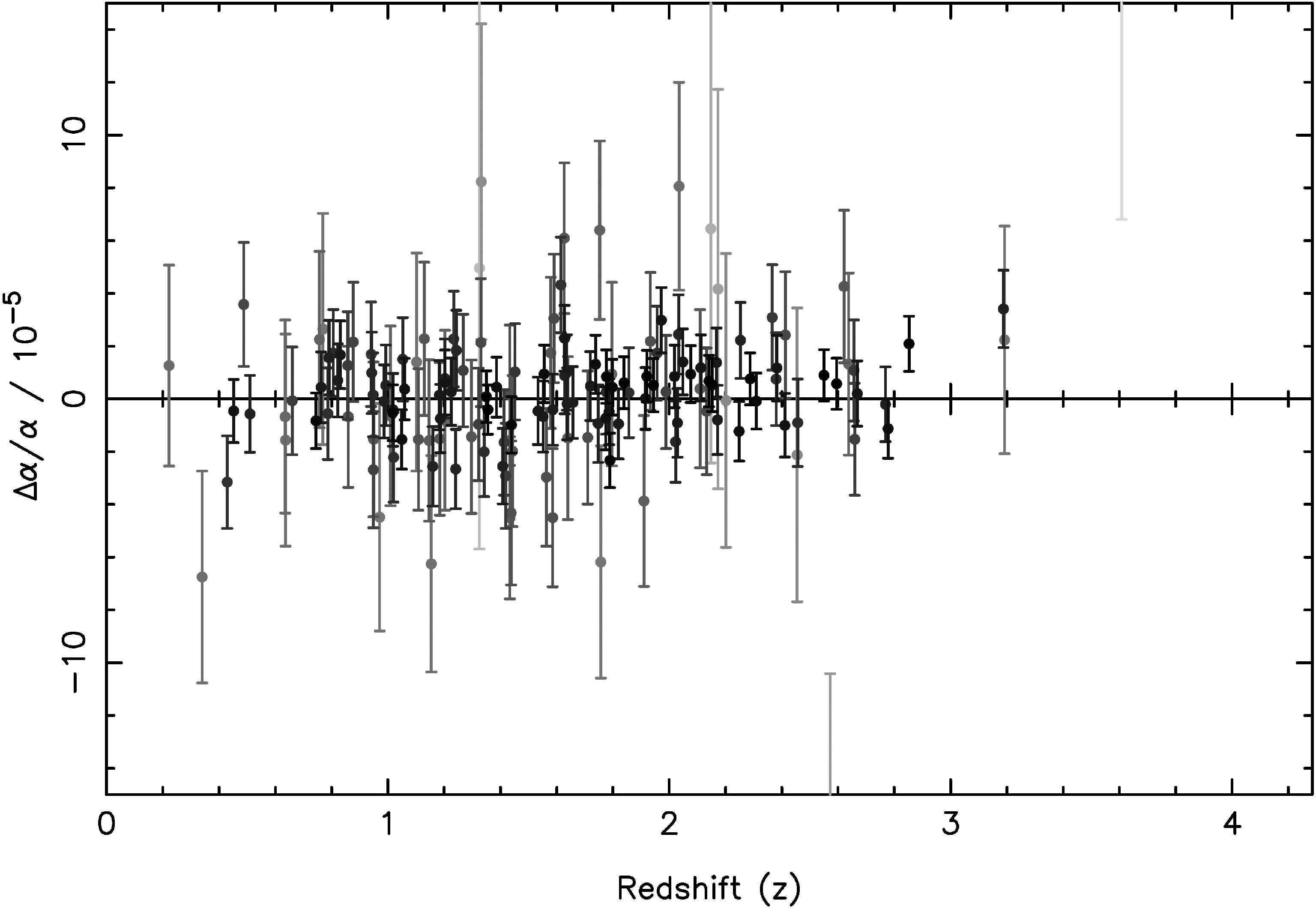 153 VLT/UVES absorbers:
Systematic error 0.9×10-5 added to errors
Weighted mean:Da/a=(0.23±0.12) ×10-5
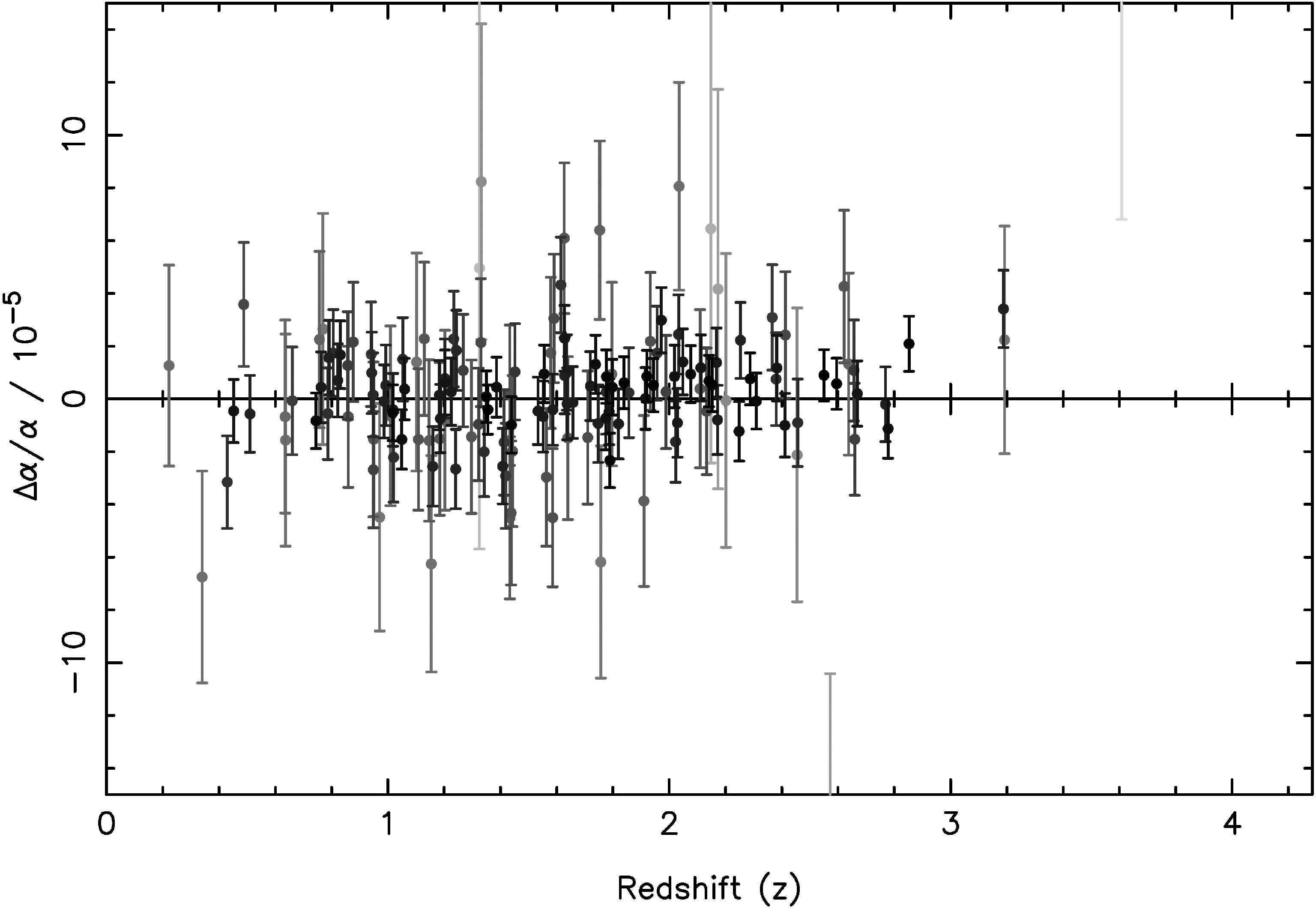 c.f. Keck sample’sDa/a=(-0.57±0.11) ×10-5
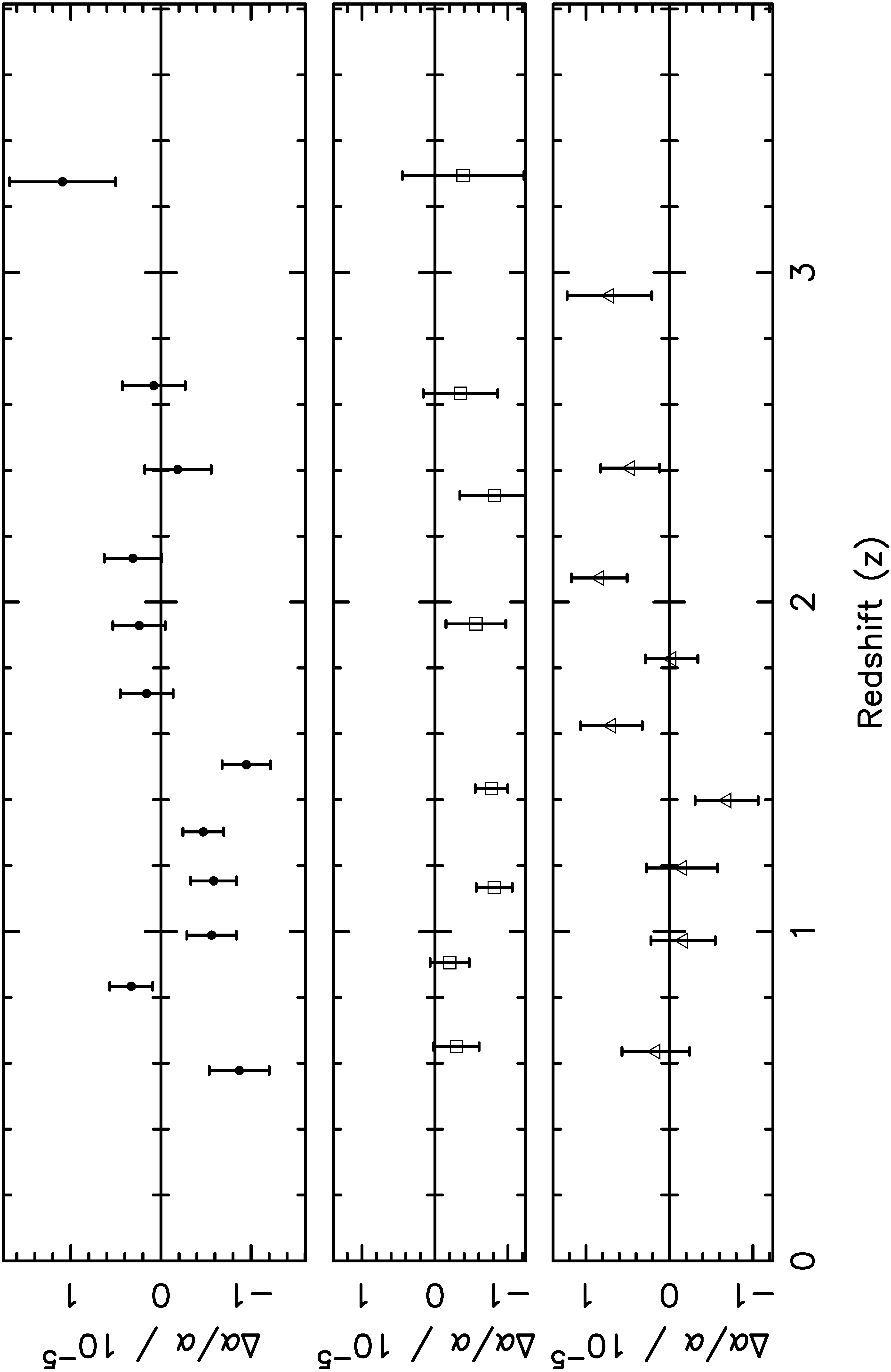 VLT/UVES vs. Keck/HIRES:
Keck
+
VLT
Keck
VLT
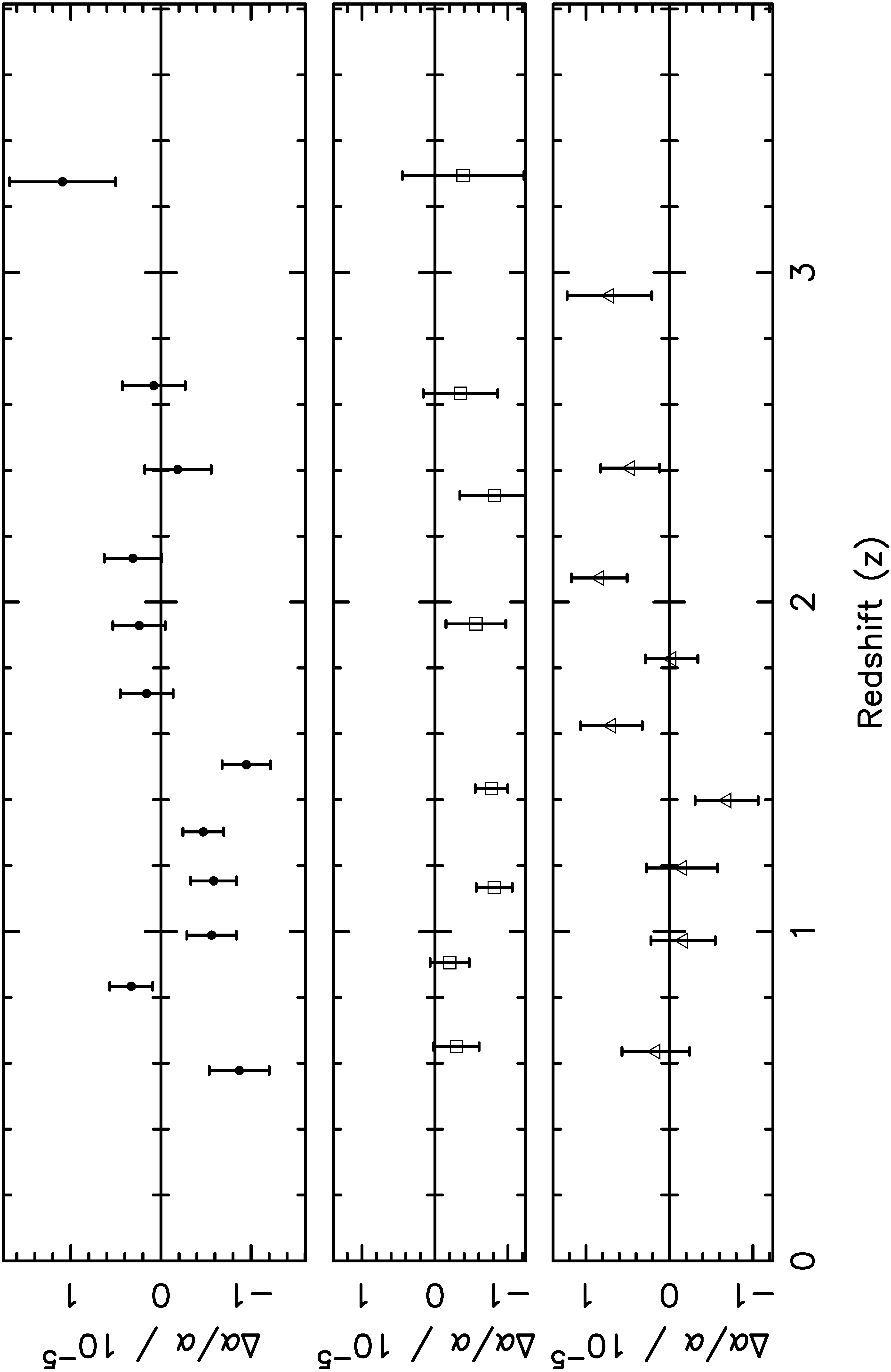 VLT/UVES vs. Keck/HIRES:
Keck
+
VLT
Keck
VLT
Keck @ z>1.8: Da/a=(−0.74±0.17)×10-5
VLT @ z>1.8: Da/a=(+0.61±0.20)×10-5
VLT/UVES vs. Keck/HIRES:
Keck:10-m diameter; Hawaii; latitude=19°49.7'
VLT: 8-m diameter; Chile; latitude=-24°37.5'
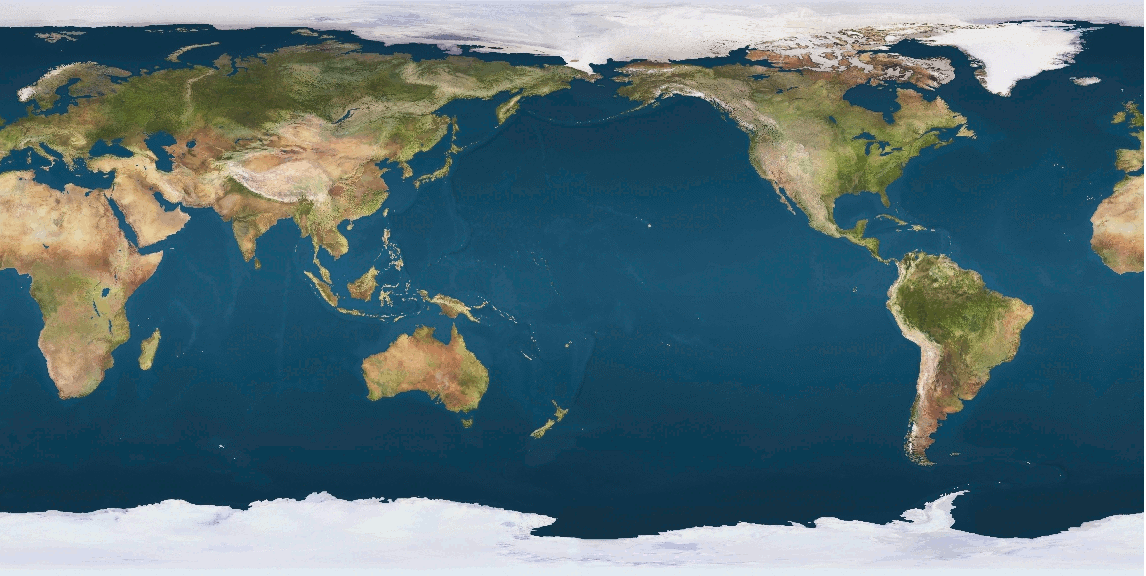 Keck
VLT
[Speaker Notes: Hello]
VLT/UVES vs. Keck/HIRES:
Keck:10-m diameter; Hawaii; latitude=19°49.7'
VLT: 8-m diameter; Chile; latitude=-24°37.5'
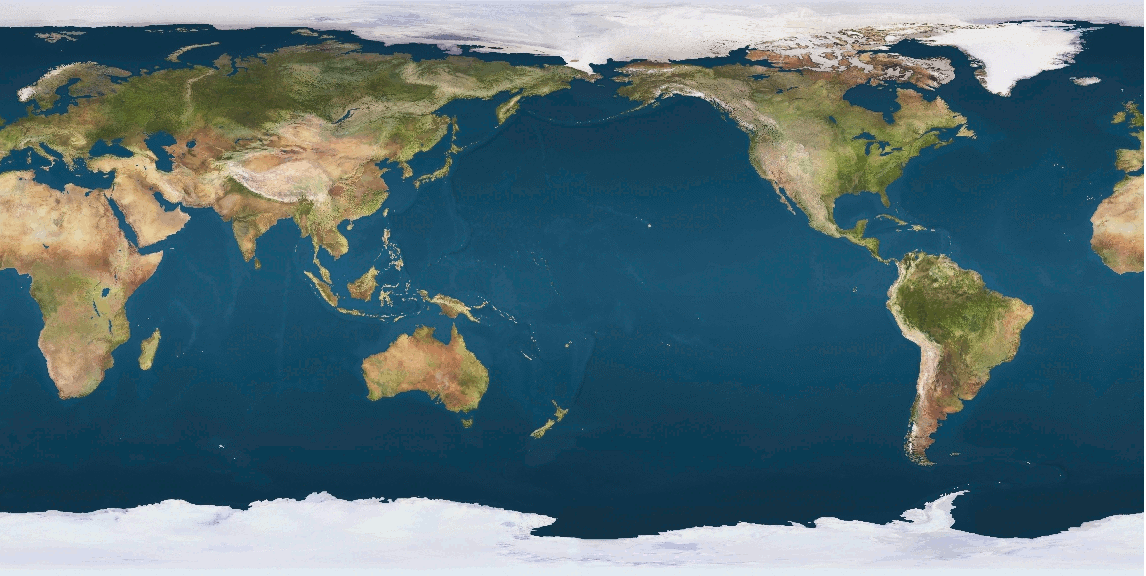 +77°
Keck
-38°
[Speaker Notes: Hello]
VLT/UVES vs. Keck/HIRES:
Keck:10-m diameter; Hawaii; latitude=19°49.7'
VLT: 8-m diameter; Chile; latitude=-24°37.5'
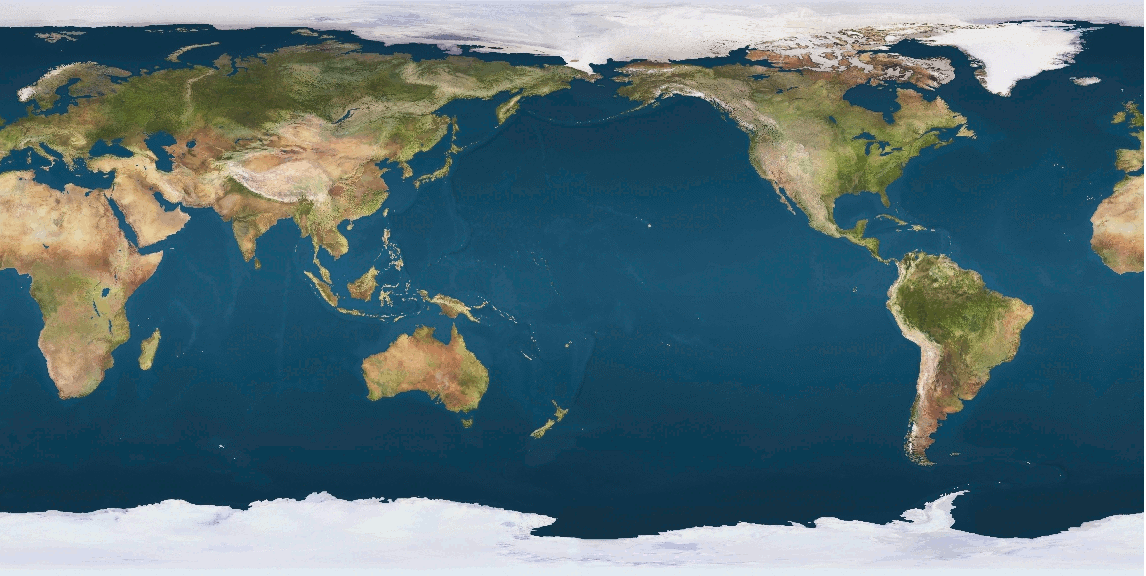 +77°
Keck
+17°
-38°
VLT
-51°
[Speaker Notes: Hello]
Da/a for individual sight-lines:
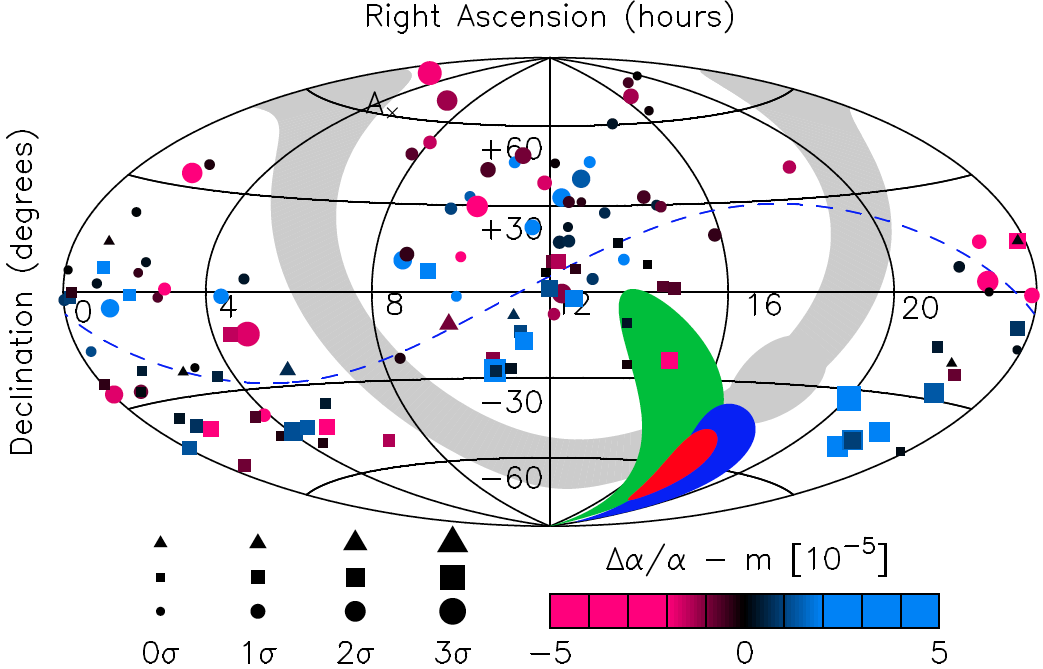 Evidence for an a dipole:
Keck+VLT data combined
Da/a = A cosq + m
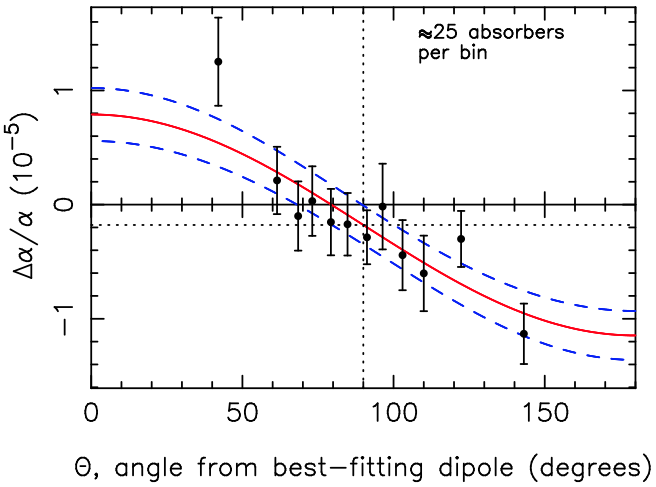 Dipole required at 4.1-s significance over monopole
Dipoles from VLT & Keck agree:
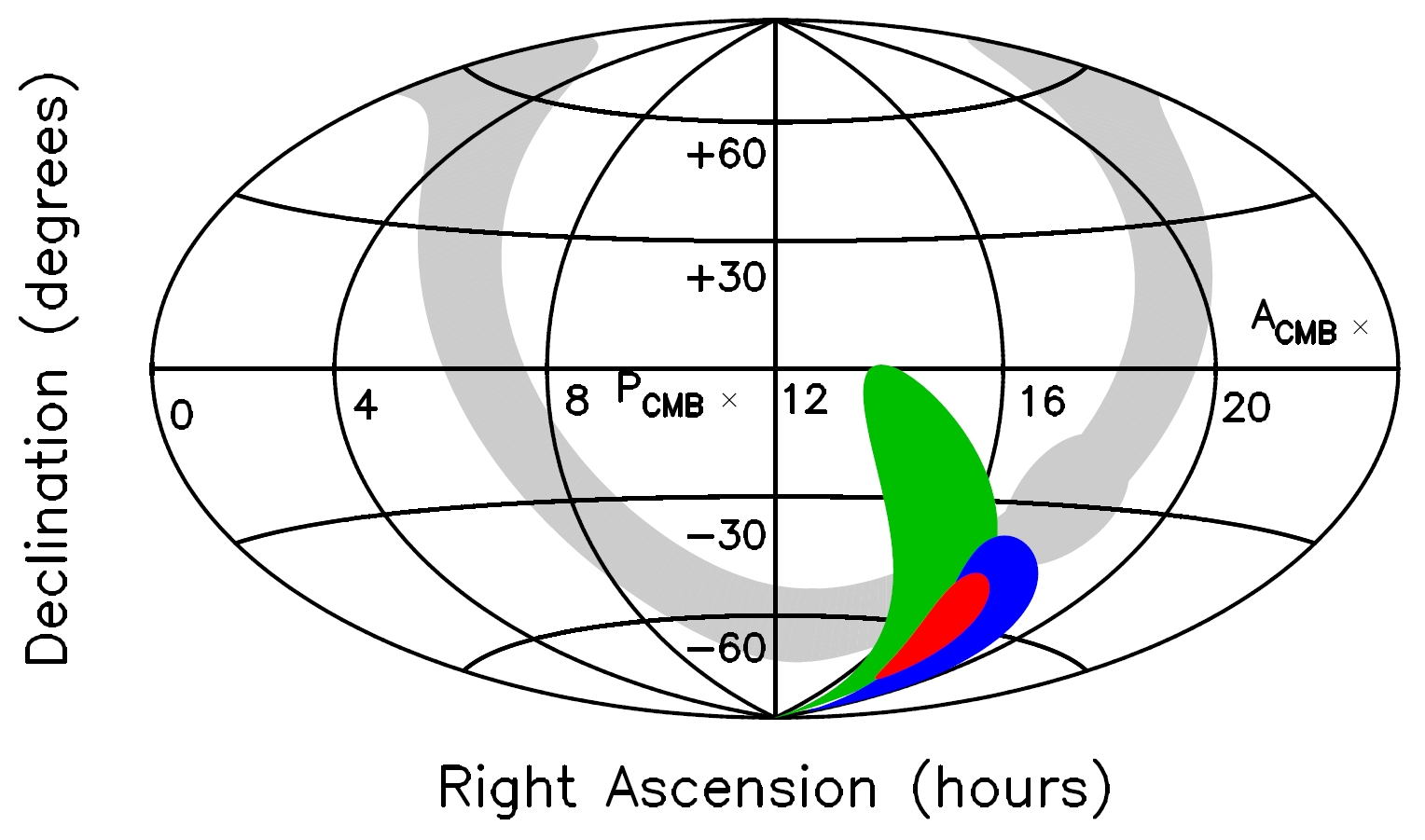 20° separation,
prob.=5%
Keck
VLT
Combined
Dipoles at different z agree:
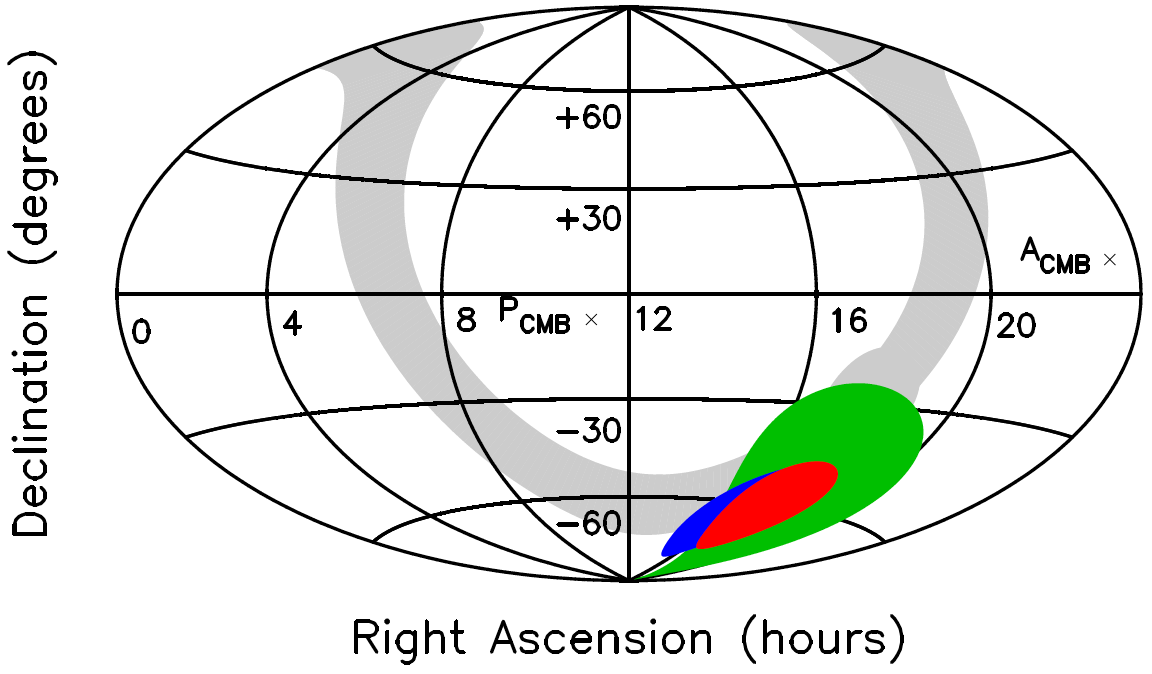 13° separation,
prob.=2%
z<1.6
z>1.6
Combined
Dipole large at higher z:
Keck+VLT combined
Da/a = B r cosq + m
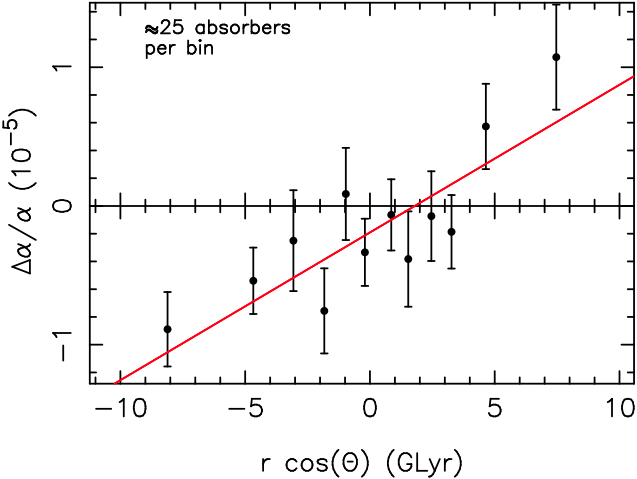 Distance dependence required at 4.1-s significance
Dipole not from outliers:
Trim data instead of adding systematic to errors
Adopt statistical errors only
Iteratively trim most deviant points
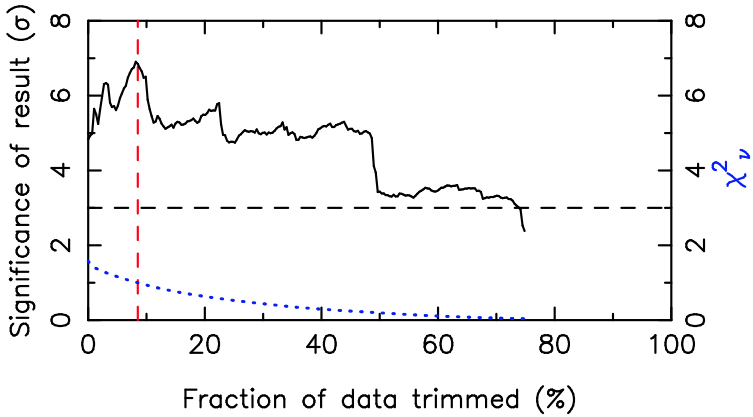 c2n=1 when ~10% data clipped.
Dipole at ~7s at c2n=1
Dipole still ~4s after 50% data clipped.
Varying a…or just systematics?:
Despite internal consistencies & robustness, most important question is the effect and magnitude of systematic errors.
Two approaches:
Identify all systematics we can think of and quantify them all
Done for both Keck & VLT
No systematics found which explain results
But can never be 100% convincing
Varying a…or just systematics?:
Despite internal consistencies & robustness, most important question is the affect and magnitude of systematic errors.
Two approaches:
Identify all systematics we can think of and quantify them all, and



Find a purely empirical approach which directly measures all important systematics, both known and unknown, simultaneously.
Done for both Keck & VLT
No systematics found which explain results
But can never be 100% convincing
Compare Keck & VLT spectra of the same QSOs
Direct Keck–VLT comparison:
2 spectra of same QSO, 1 from Keck, 1 from VLT
For all absorption lines, measure Dv between Keck & VLT spectra
Using additional information breaks degeneracy between Da/a and systematics
Direct Keck–VLT comparison:
Joint Dv prediction from ~800 lines in 6 paired spectra
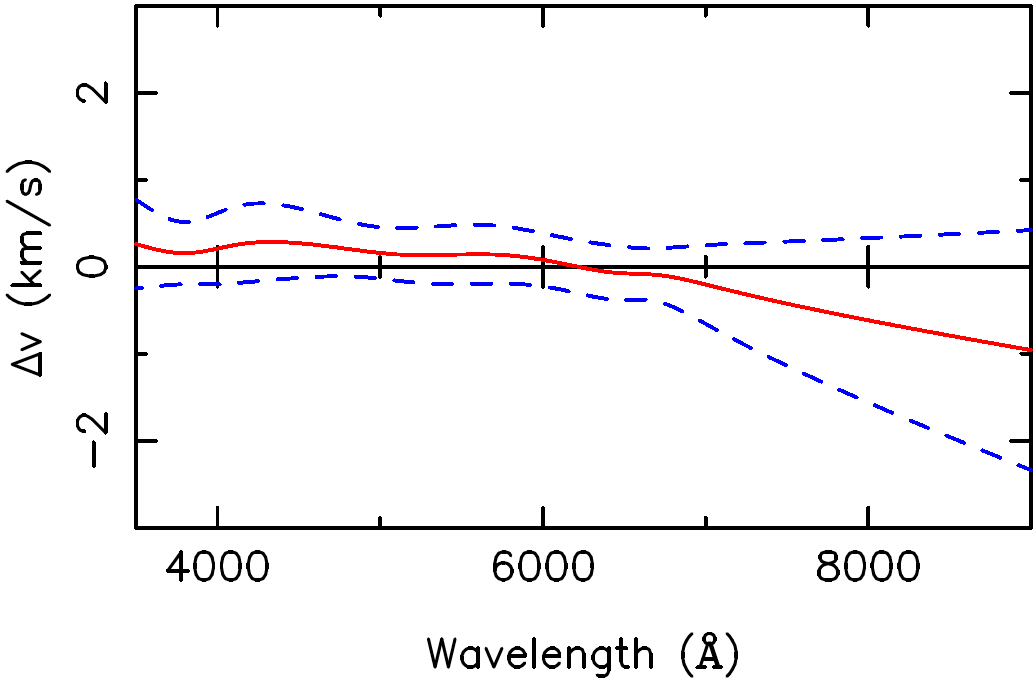 Before & after applying Dv fit:
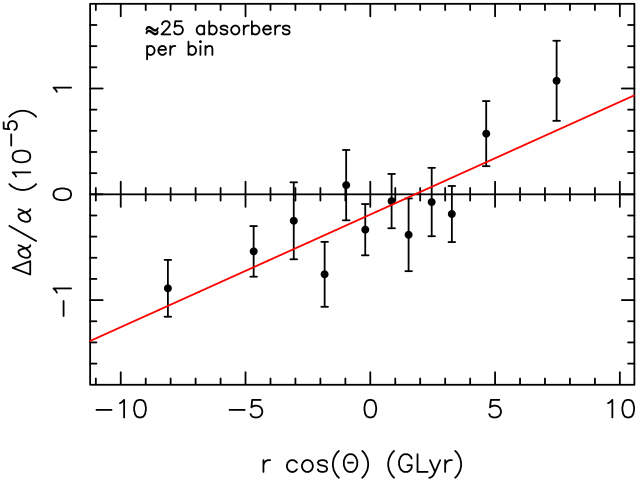 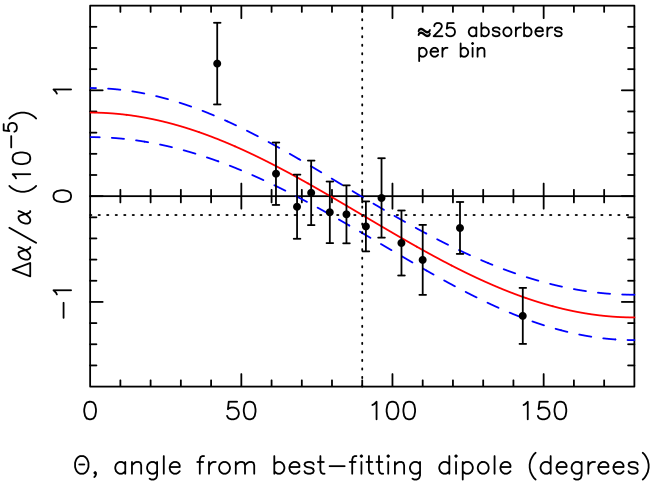 Before
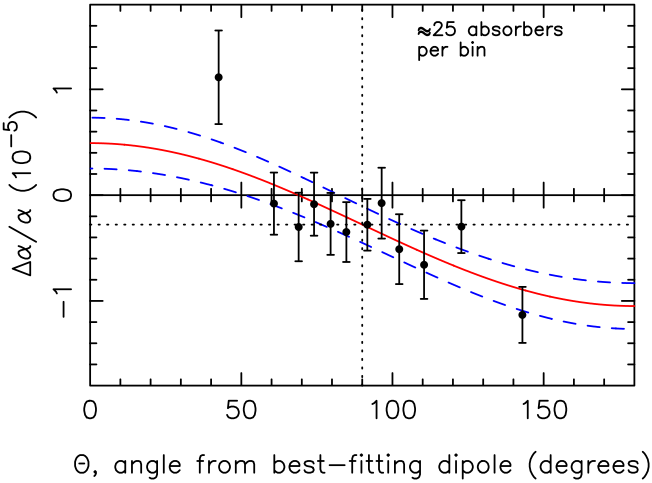 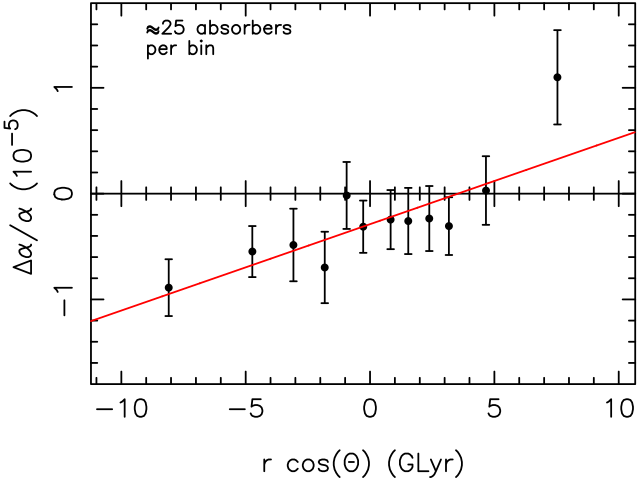 After
The odd one out – the 7th pair:
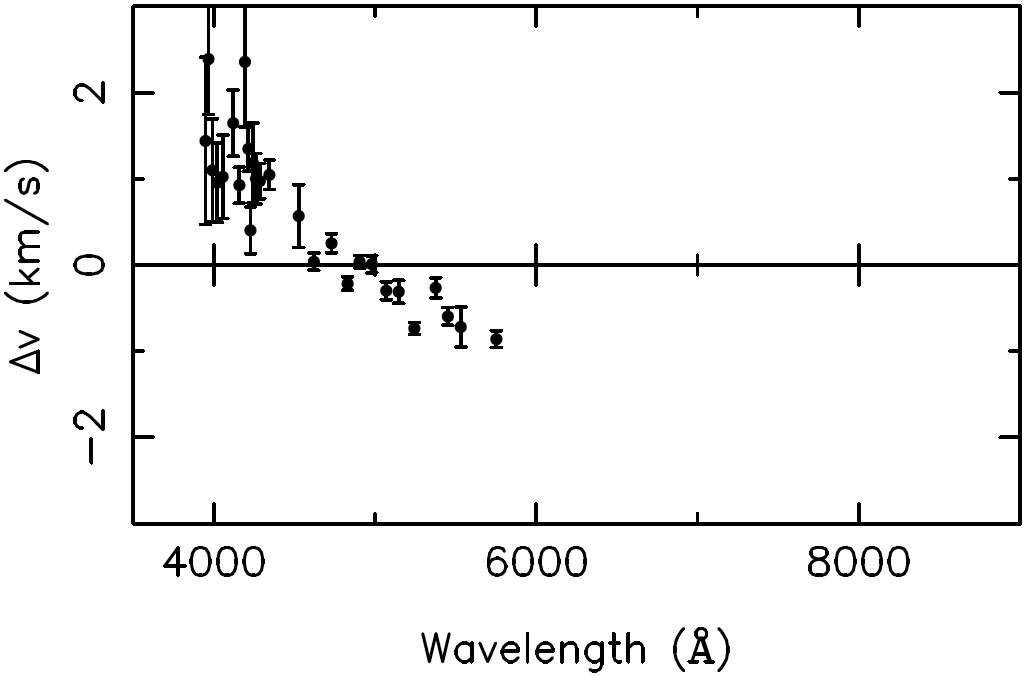 Likely problems with the Keck spectrum
Unrepresentative effect; if ubiquitous, would dramatically increase observed scatter in Da/a
Conclusions:
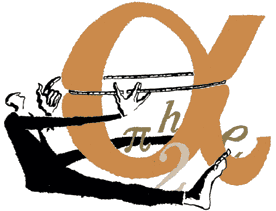 Previous Keck + new VLT results show evidence for spatial variation in a
Two internal consistencies:
Keck and VLT dipoles agree
High- and low-z dipoles agree
Robustness: dipole not generated by outliers
No known systematics explain the results
Quasar pairing:
Empirical, direct test for unknown systematics
7 current pairs don’t indicate Keck or VLT problems
Need more pairs!
Future work:
More archival VLT + Keck absorbers in pipeline
New dedicated VLT“Large Programme”underway (PI Molaro)
Target a pole/anti-pole
Comparing spectra ofsame QSOs with diff.telescopes most con-vincing test
What about Japan’s Subaru/HDS in Hawaii?
Need a completely independent method:OH “conjugate” systems? H I 21-cm vs. optical or millimetre? Constraints on varying proton-to-electron mass ratio (H2 and NH3)…
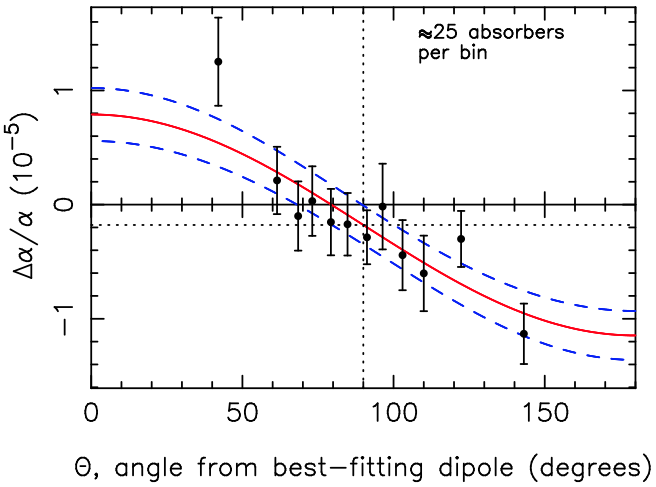 ?
?
Correlation with declination?:
Declination = latitude on sky
Using VLT data only
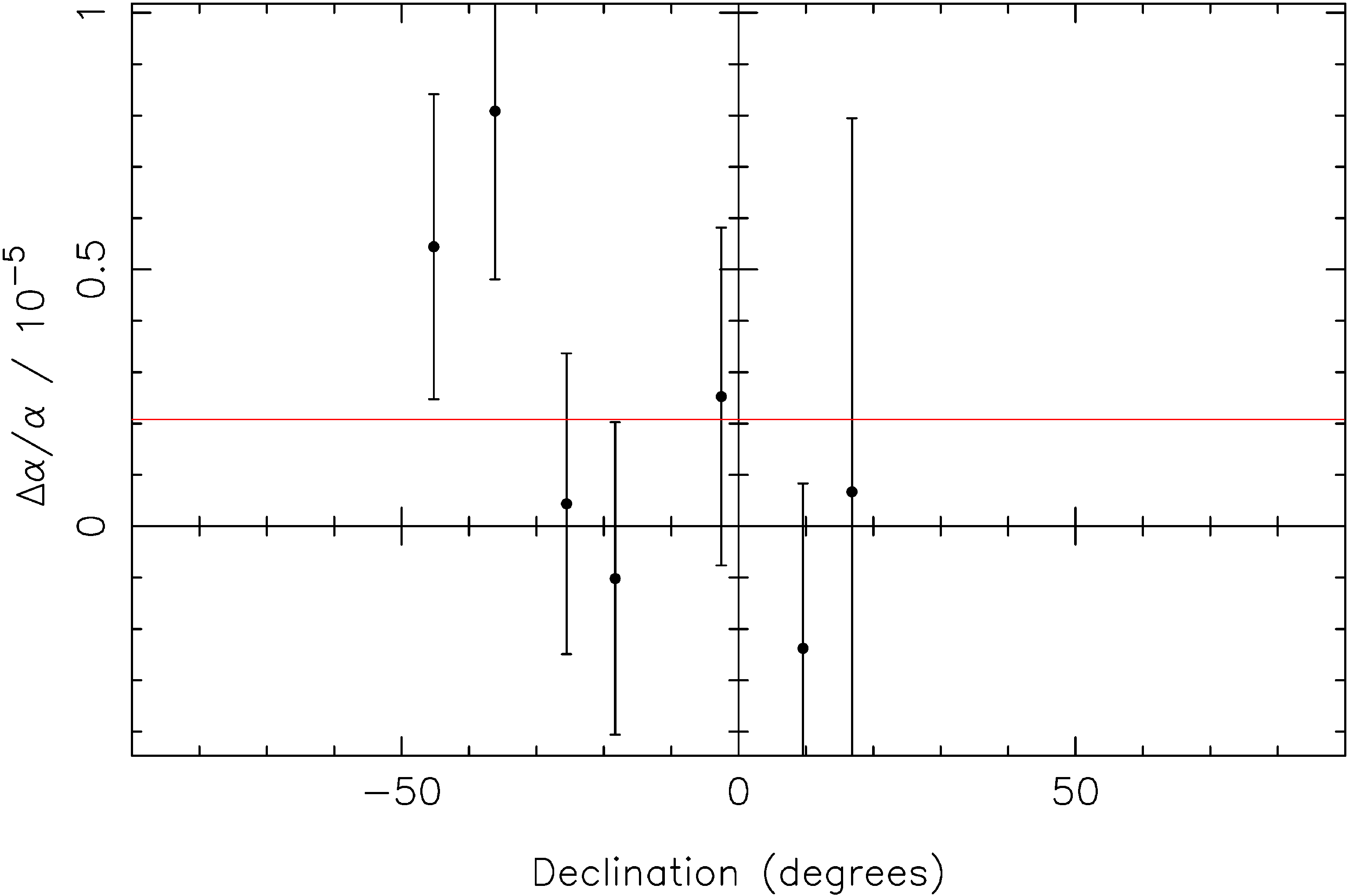 2.1-s anti-correlation
Correlation with declination?:
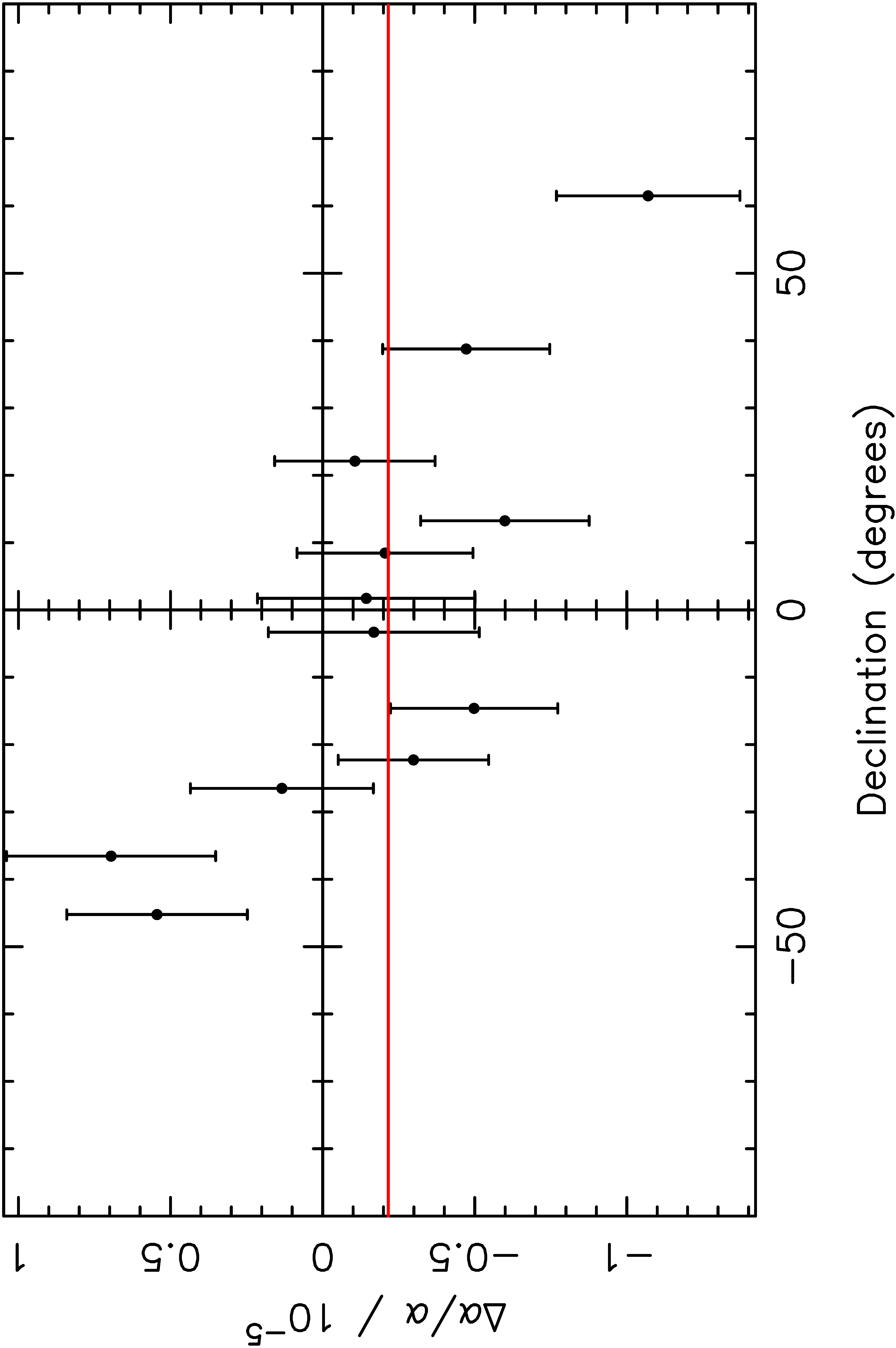 Declination = latitude on sky
Using VLT and Keck data
Correlation with declination?:
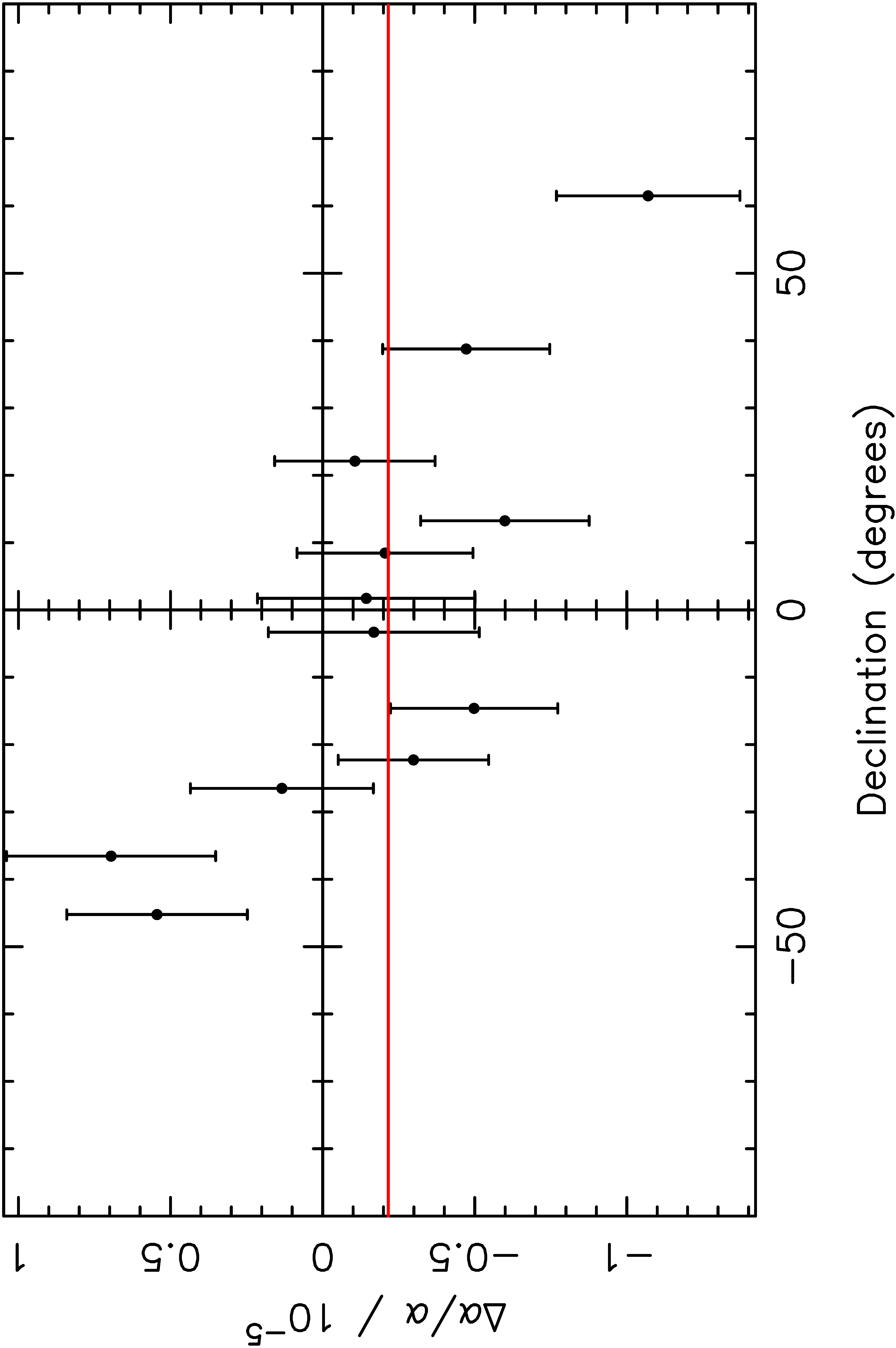 Declination = latitude on sky
Using VLT and Keck data
VLT
Keck
7 Keck/VLT pairs, 15 absorbers:
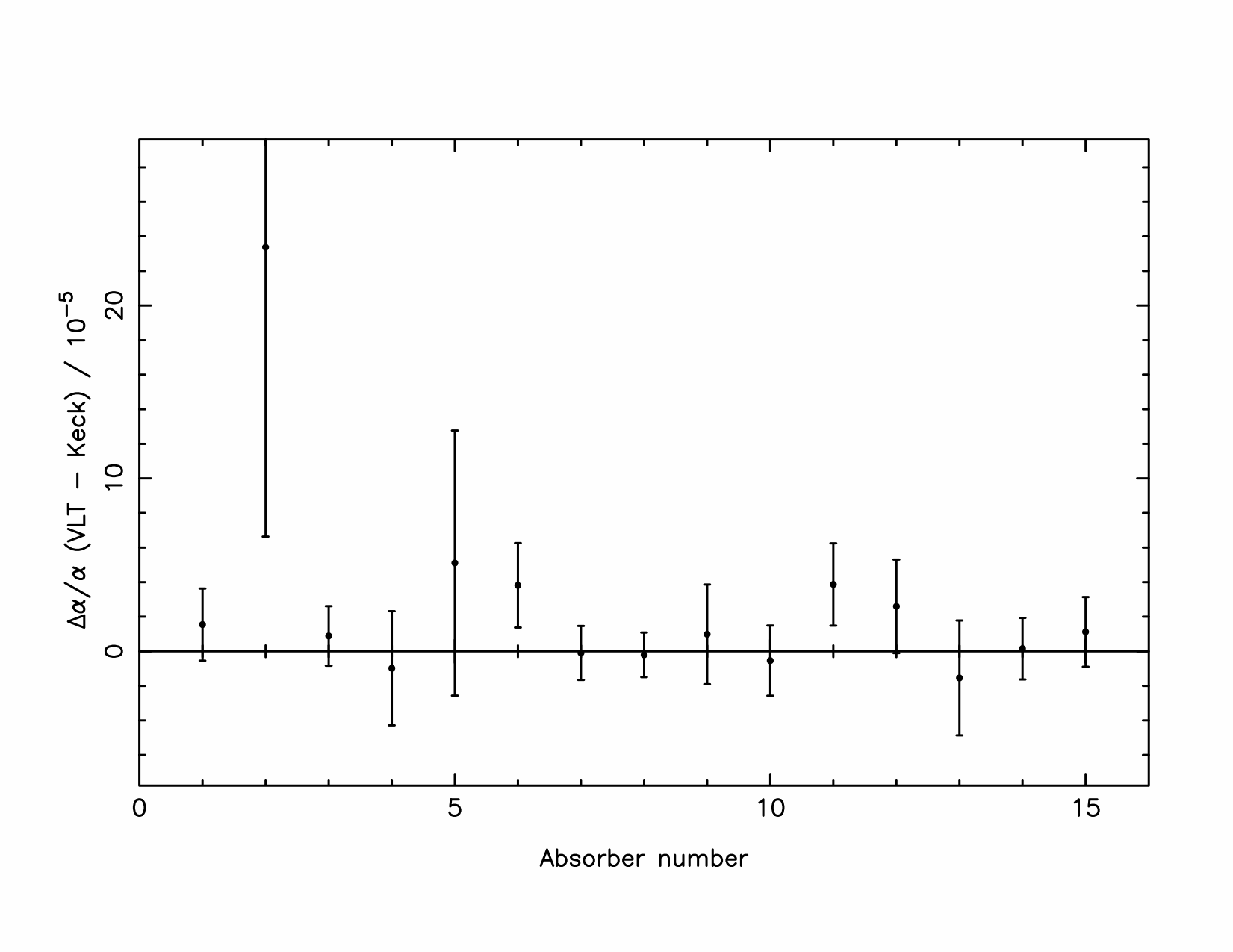 Direct Keck–VLT comparison:
Binned Dv values from ~800 lines in 6 paired spectra
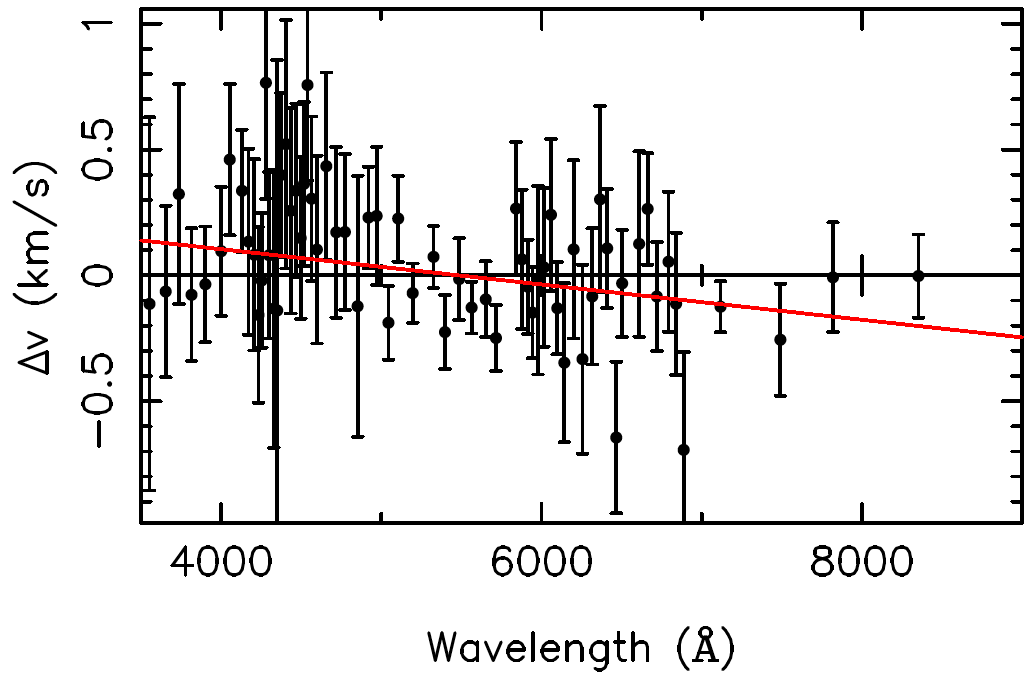